АТЕСТАЦІЯ 2022-2023
Виступ в Національному 
музеї історії України
 до 209-річчя з дня народження 
Тараса Шевченка
Руденко 
Руслан Васильович
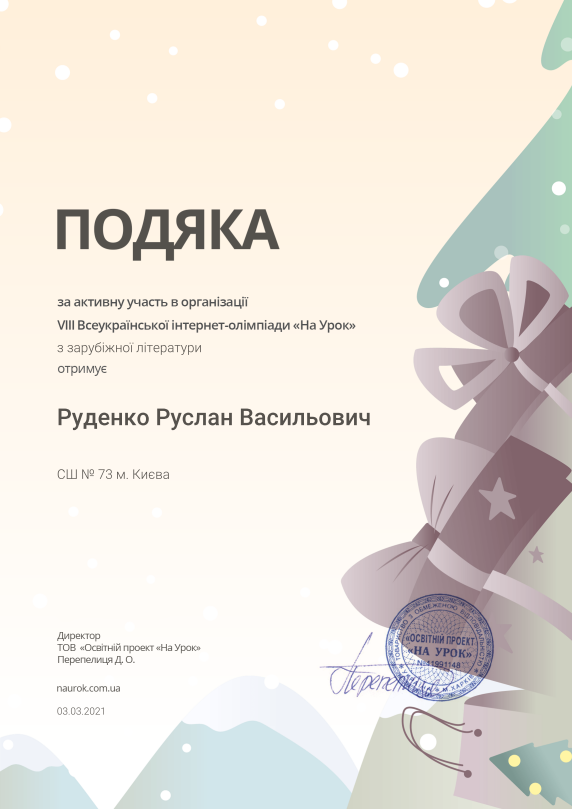 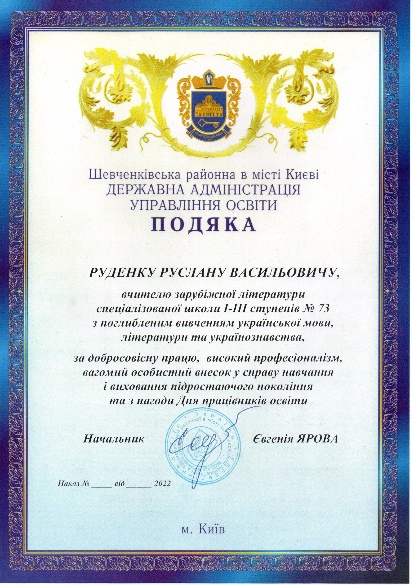 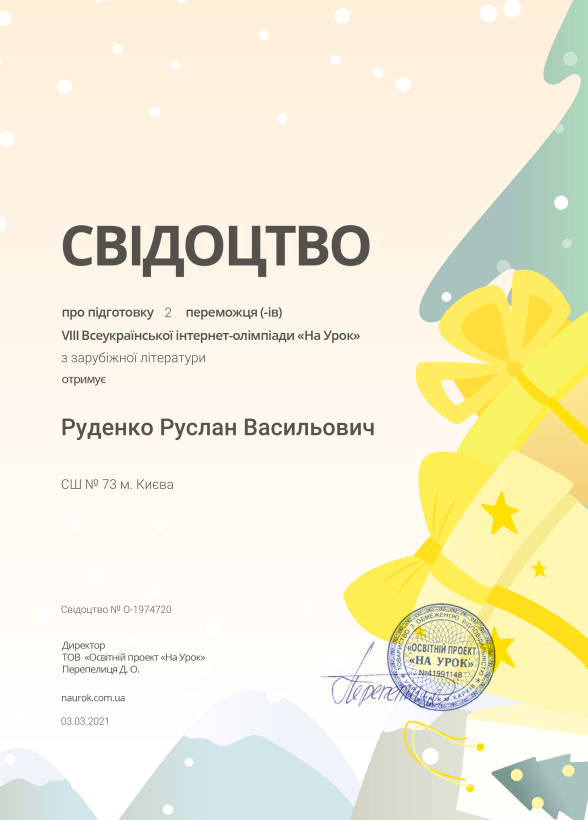 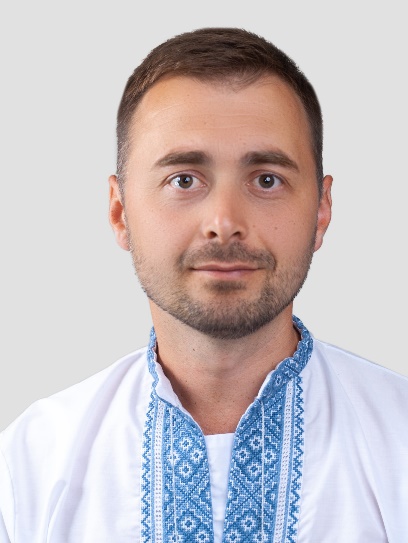 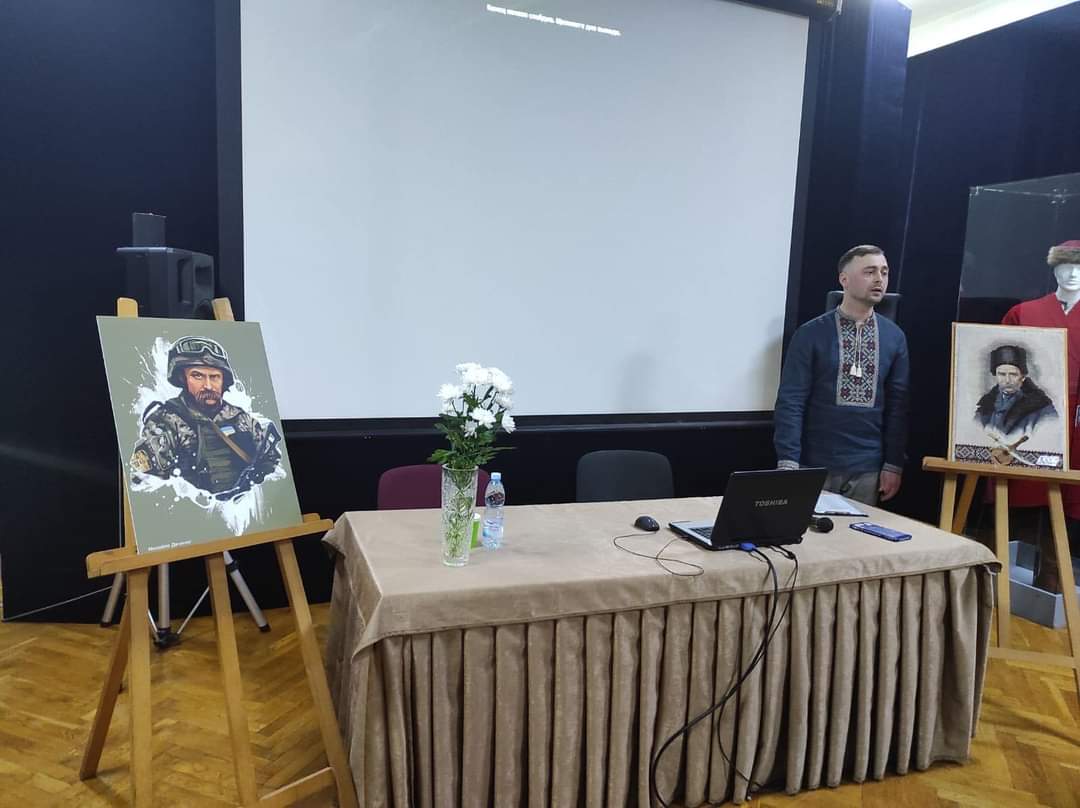 Переможці та учасники 
Всеукраїнської онлайн-олімпіади
 «На Урок»
Тиждень іноземної мови та зарубіжної літератури «Подорож у світ літератури»
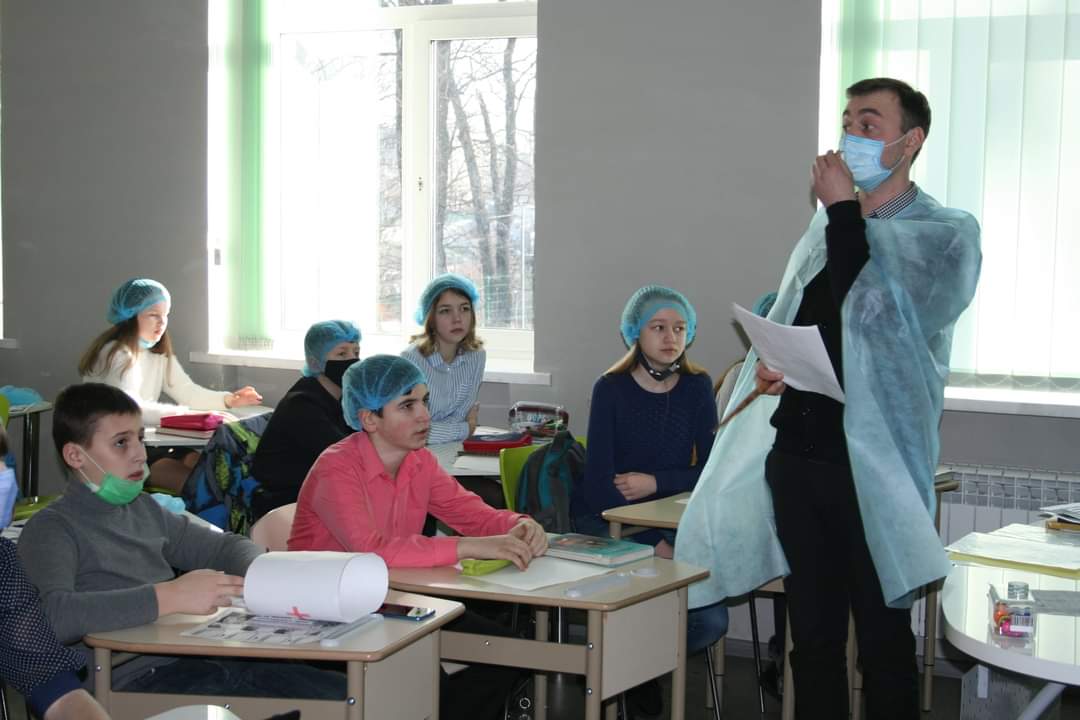 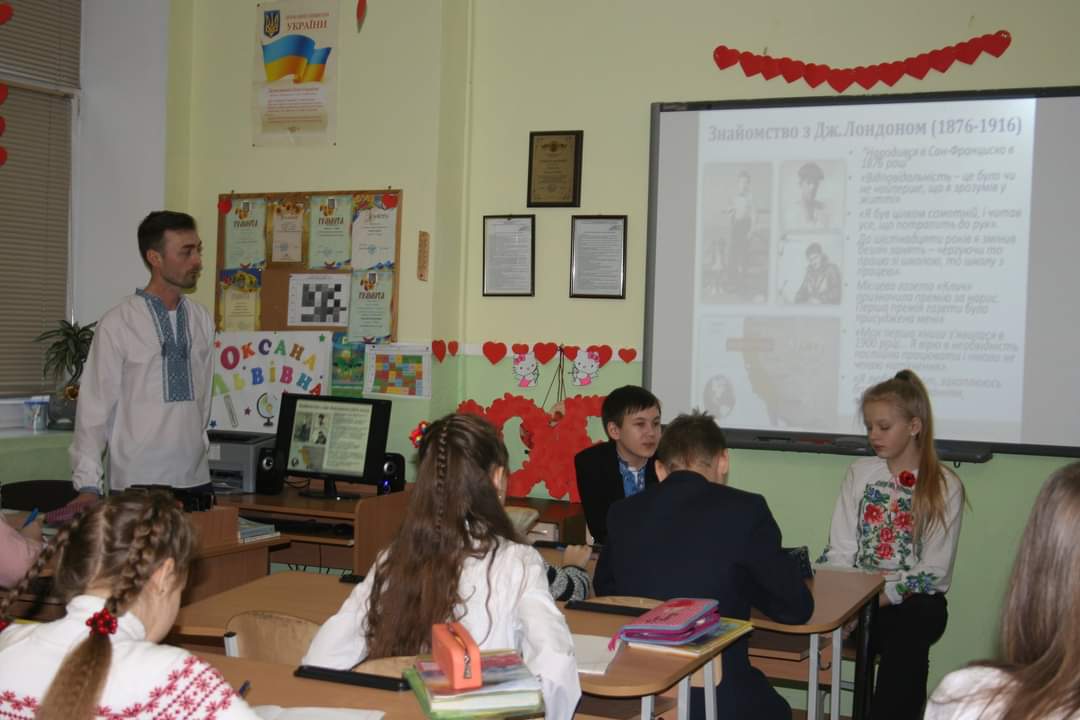 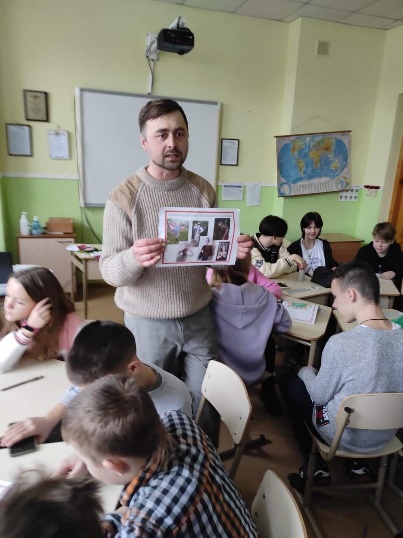 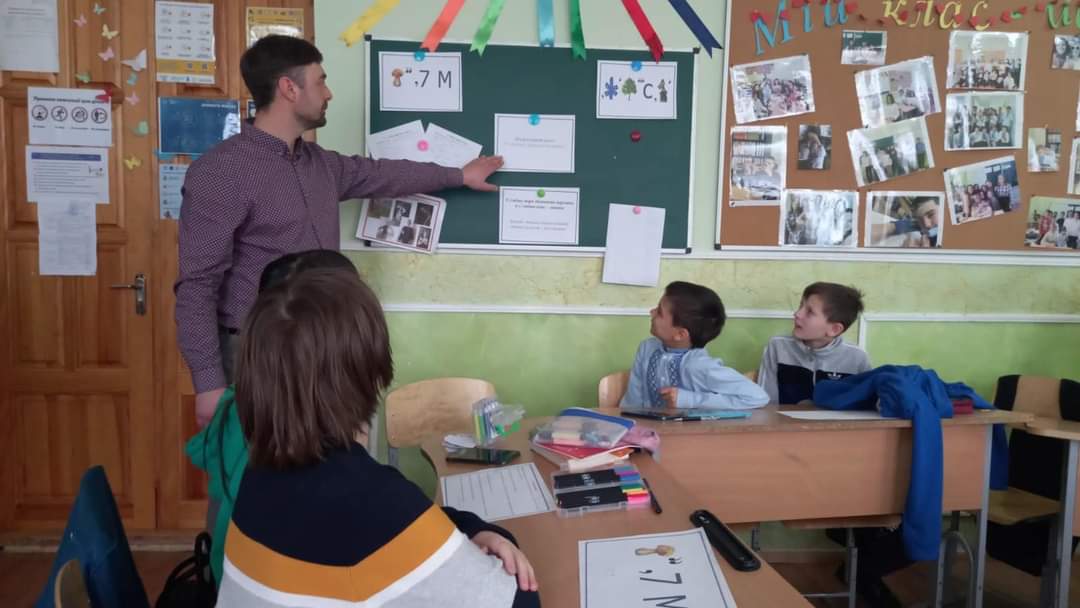 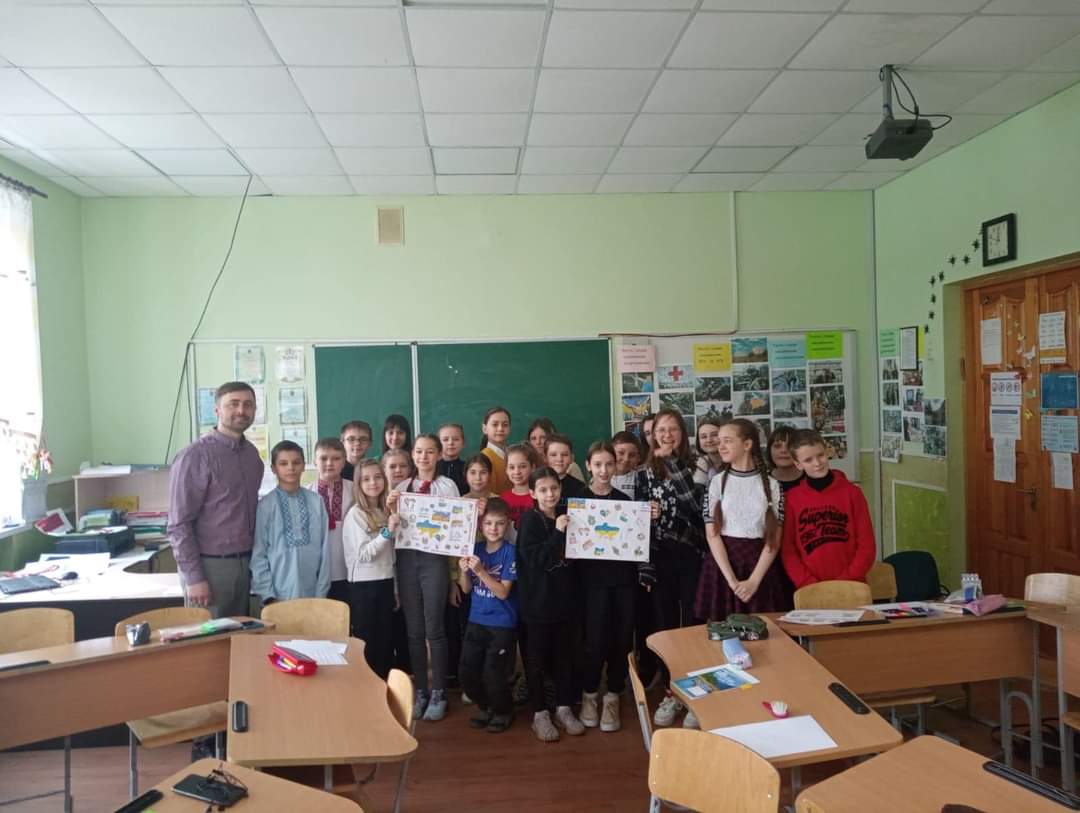